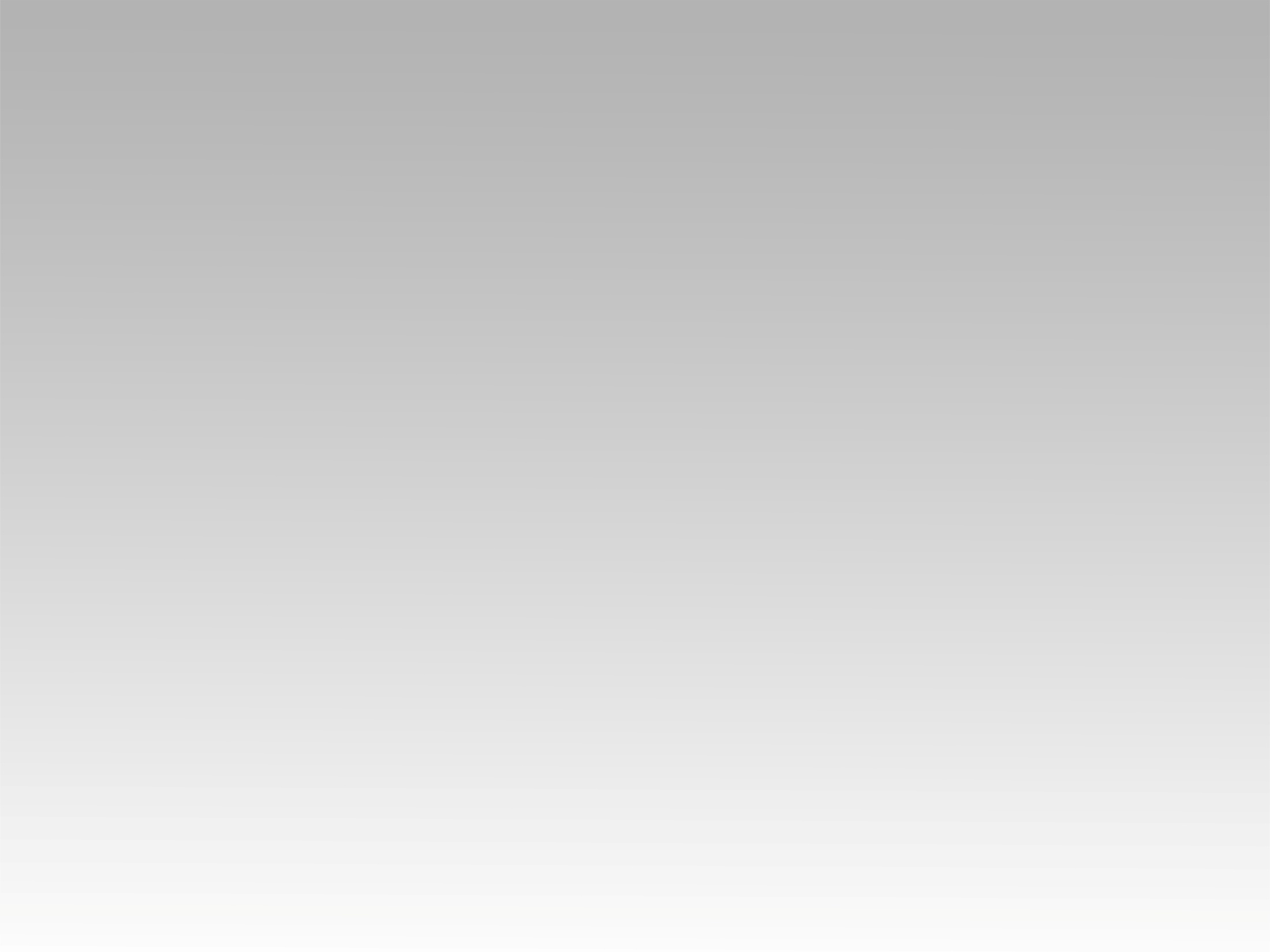 تـرنيــمة
أفراح القلب شوقت نفسي
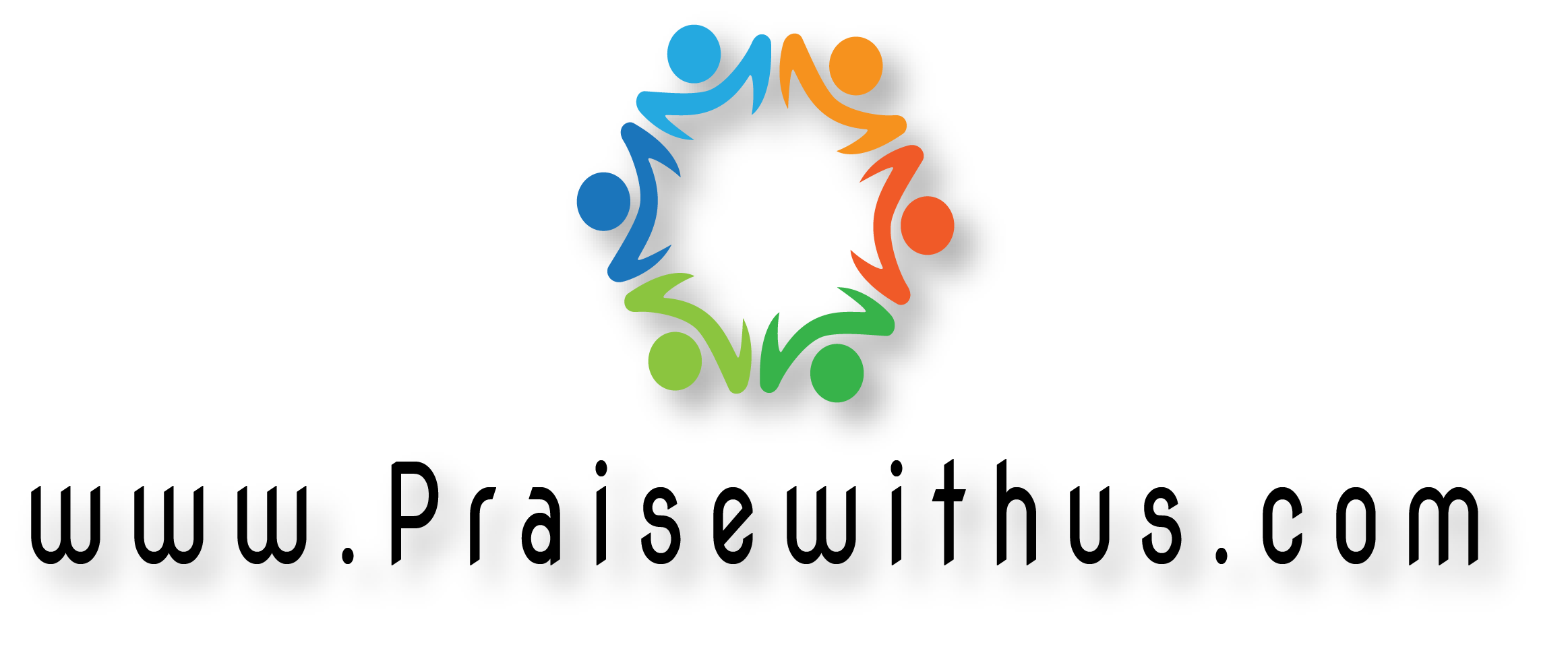 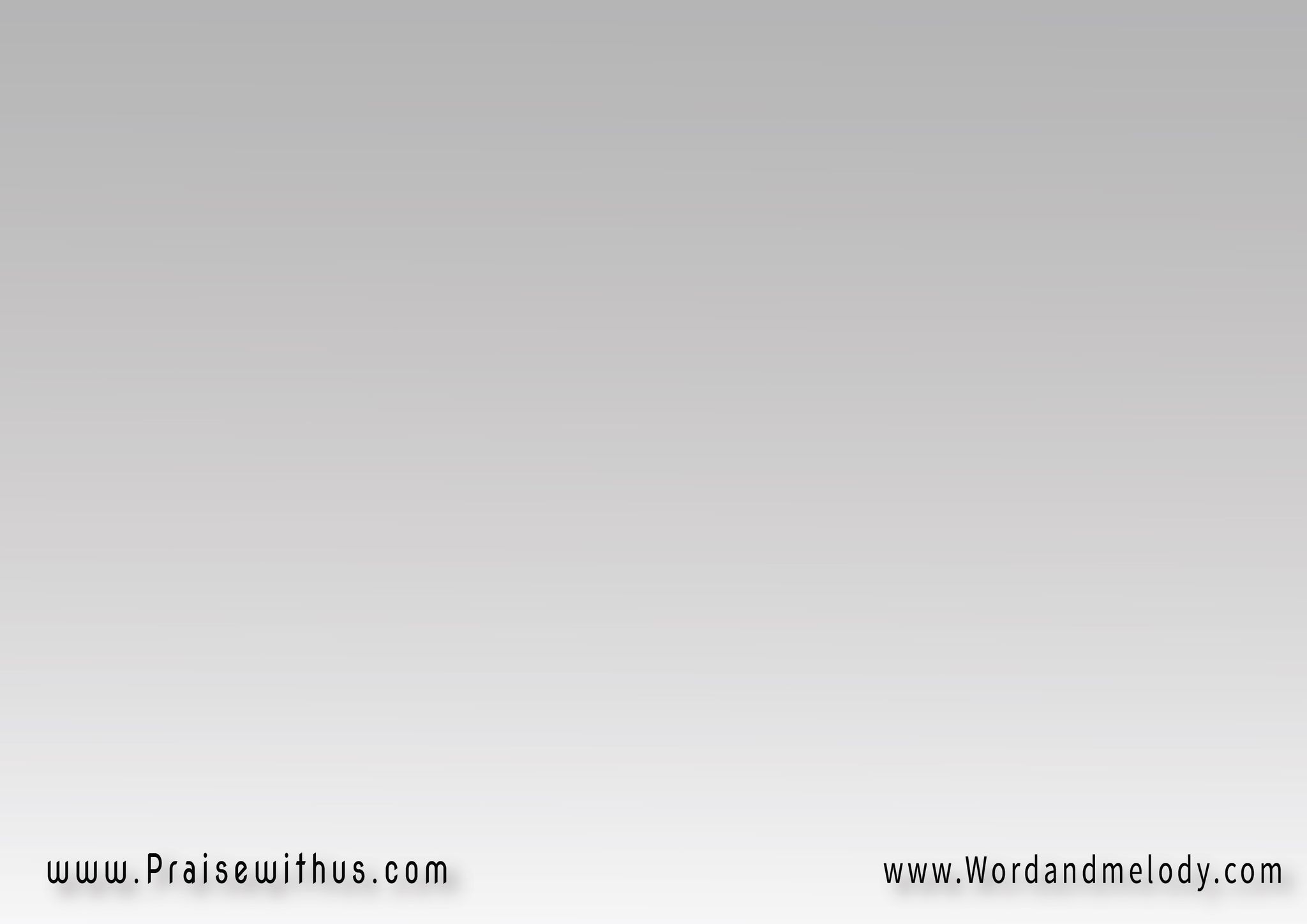 أفراح القلب شوقت نفسيأشواق القلب دوبت قلبي حبه بيسبيني شخصه يعزيني
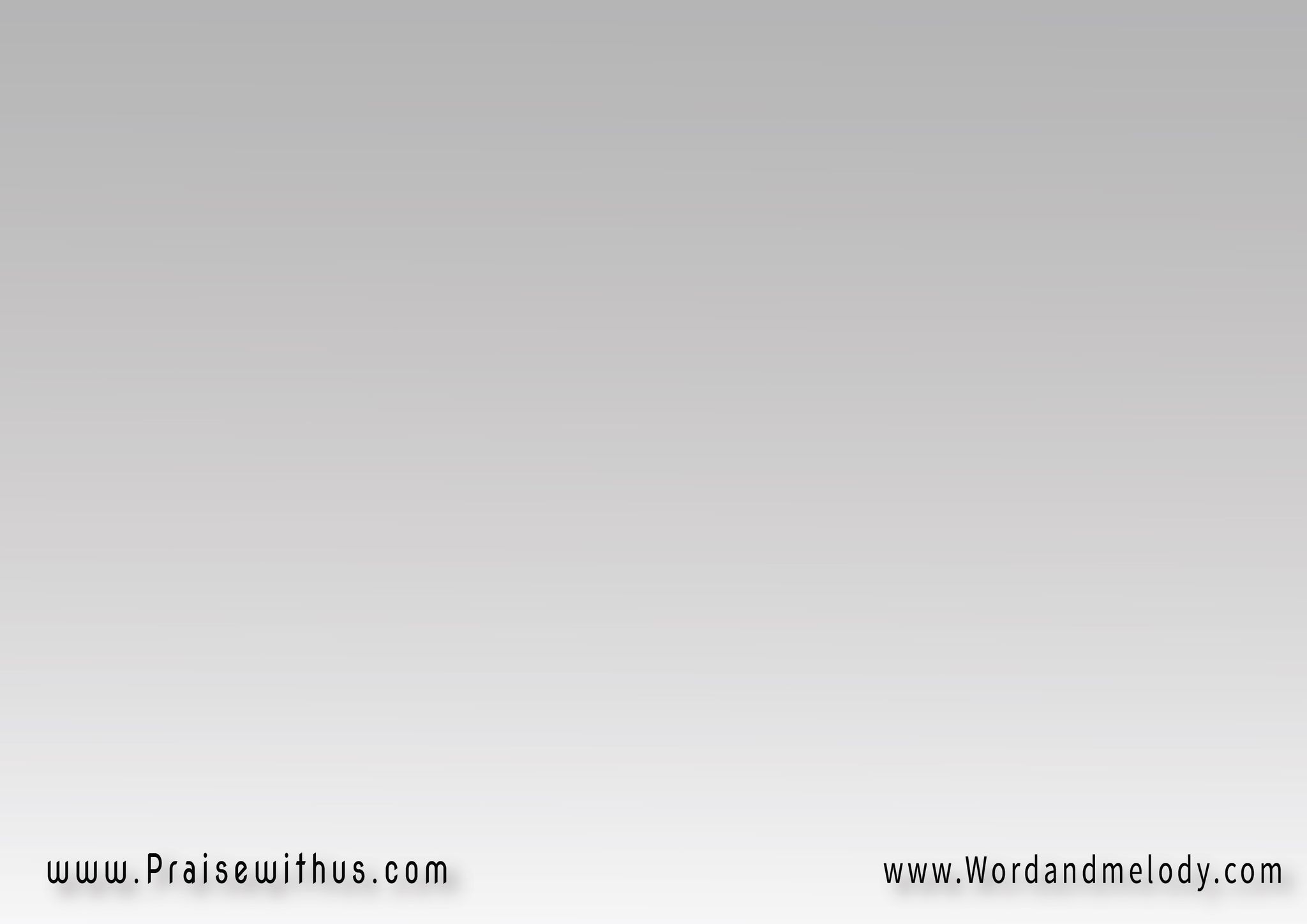 لي اشتياق أكون مع يسوعأسكن معاه يمسح لي الدموع حبه بيسبيني شخصه بيعزيني
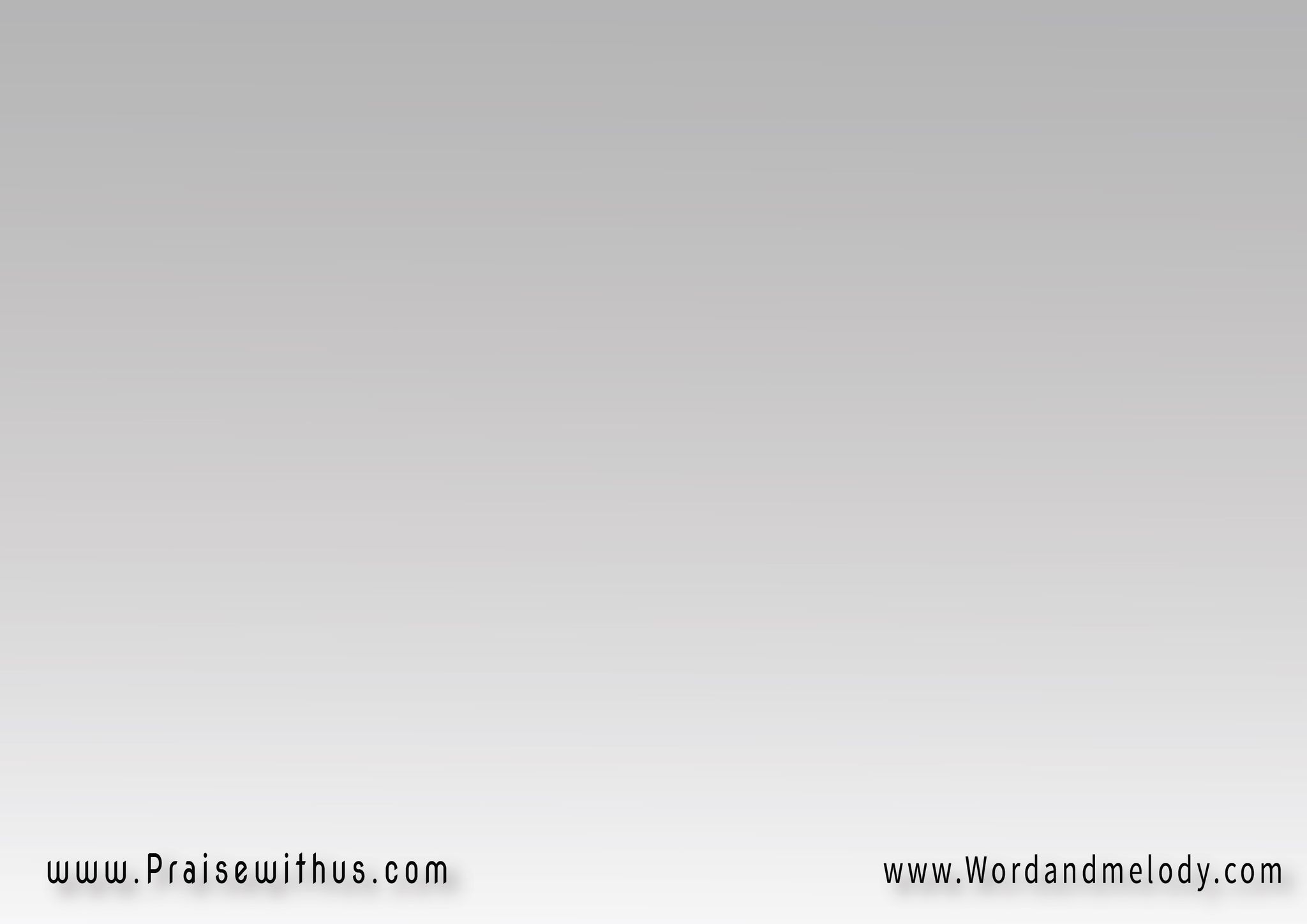 لي اشتياق أكون مع المسيحأسكن معاه والقلب يستريححبه بيسبيني شخصه يعزيني
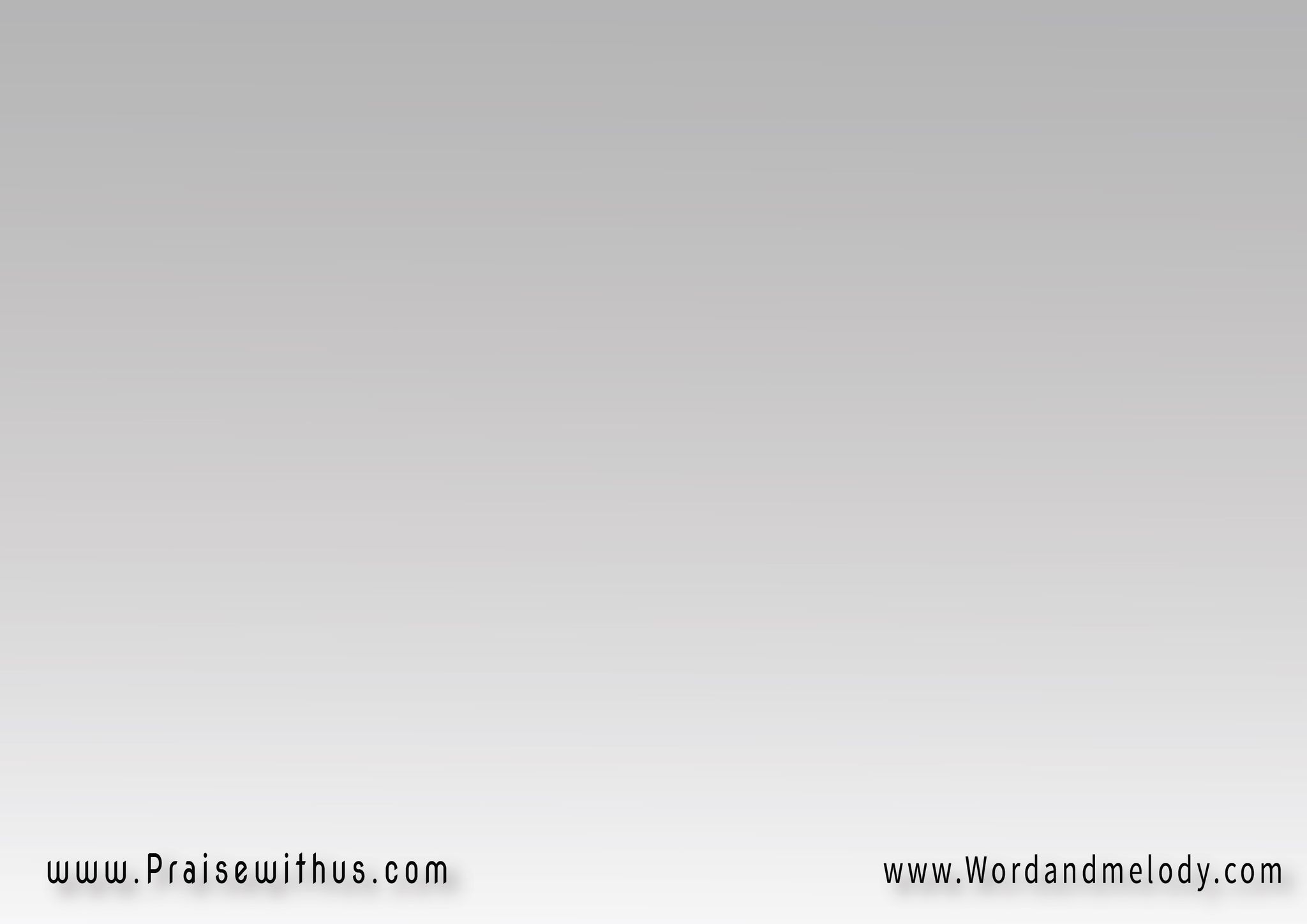 لي اشتياق أكون مع ربيأسكن معاه يفرح به قلبي حبه بيسبيني شخصه يعزيني
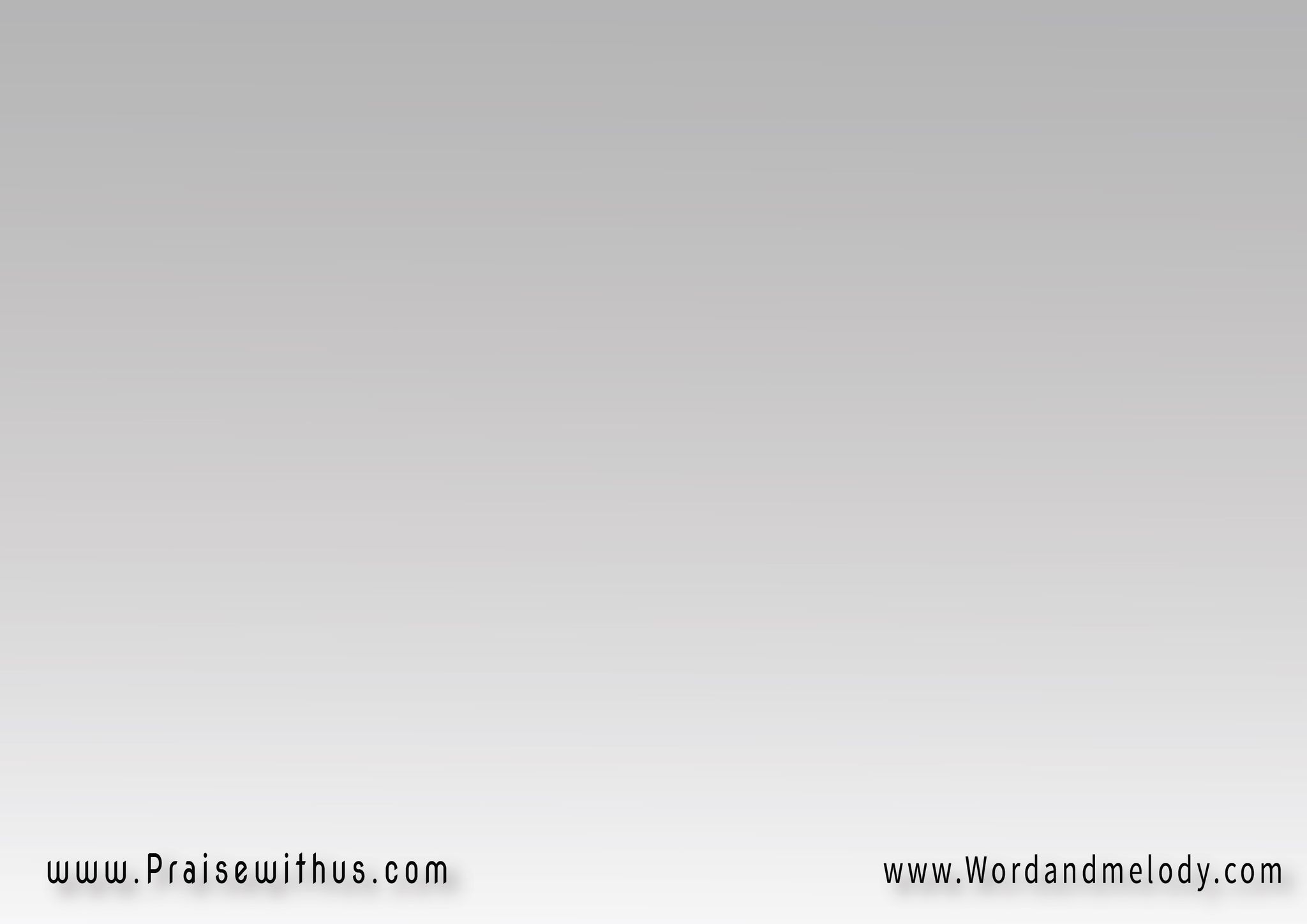 يسوع ربي وحده عايل هميكل الظروف أراه واقف جنبيحبه بيسبيني شخصه يعزيني
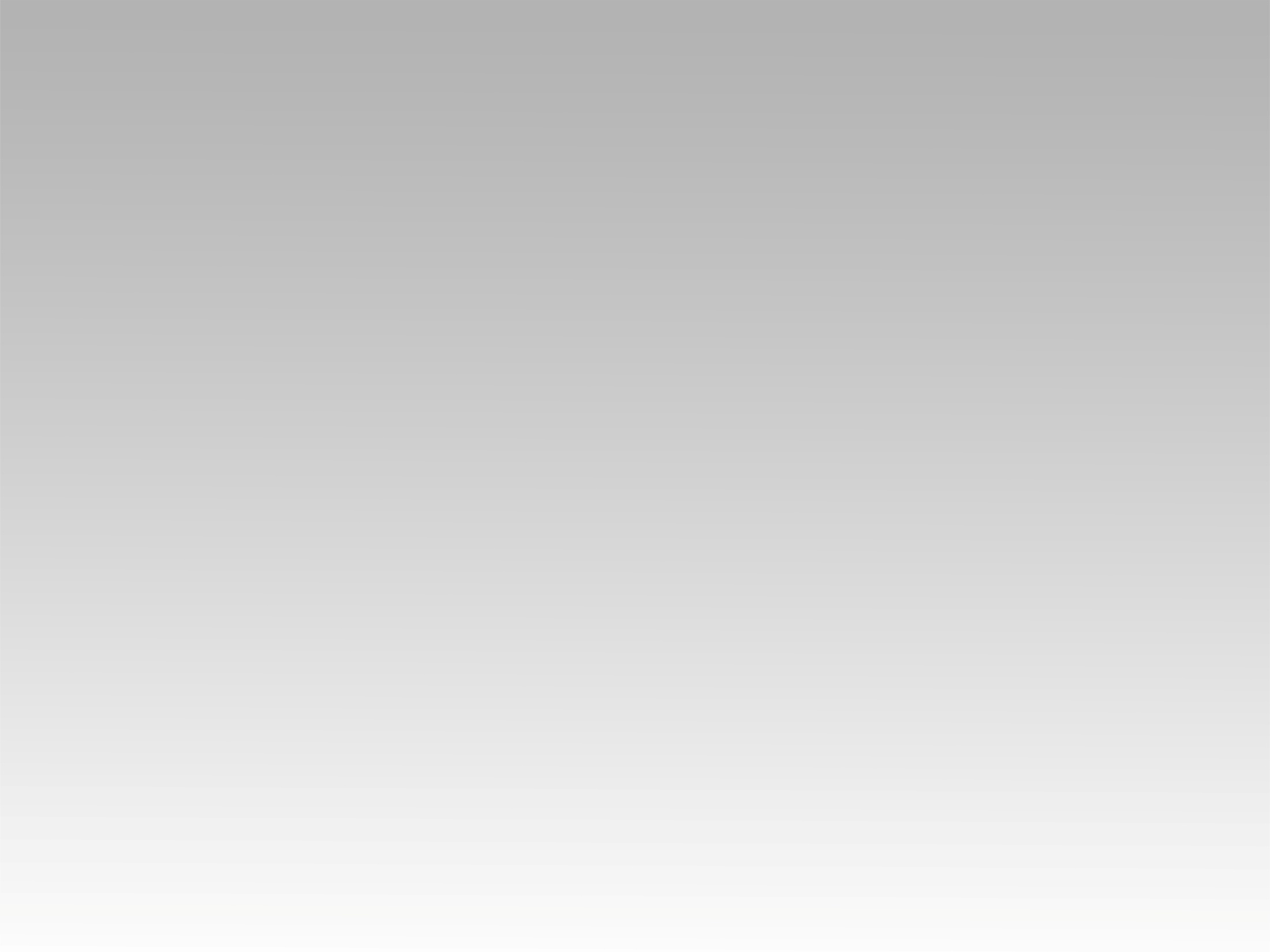 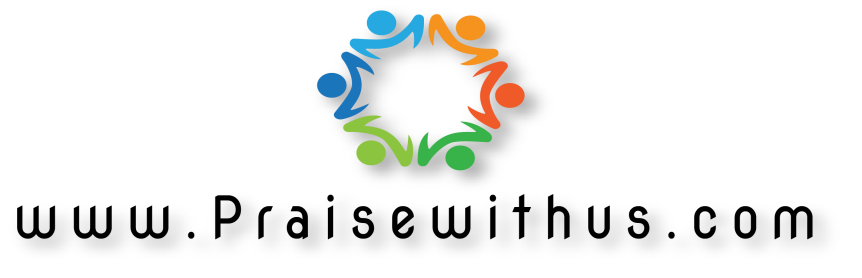